Methode2:Video’s voor kinderen
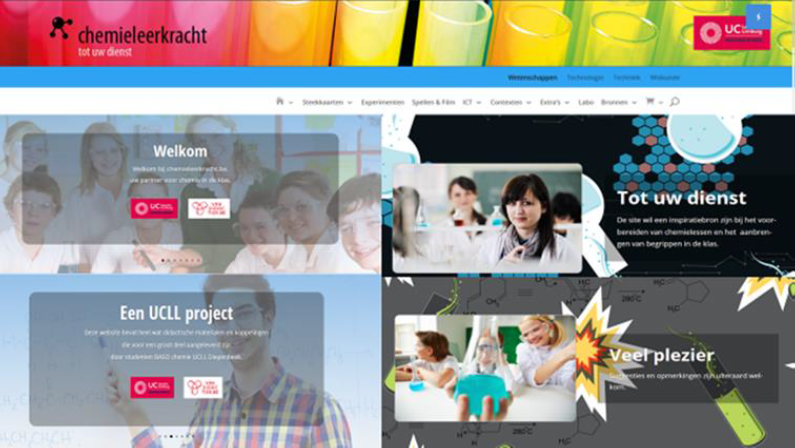 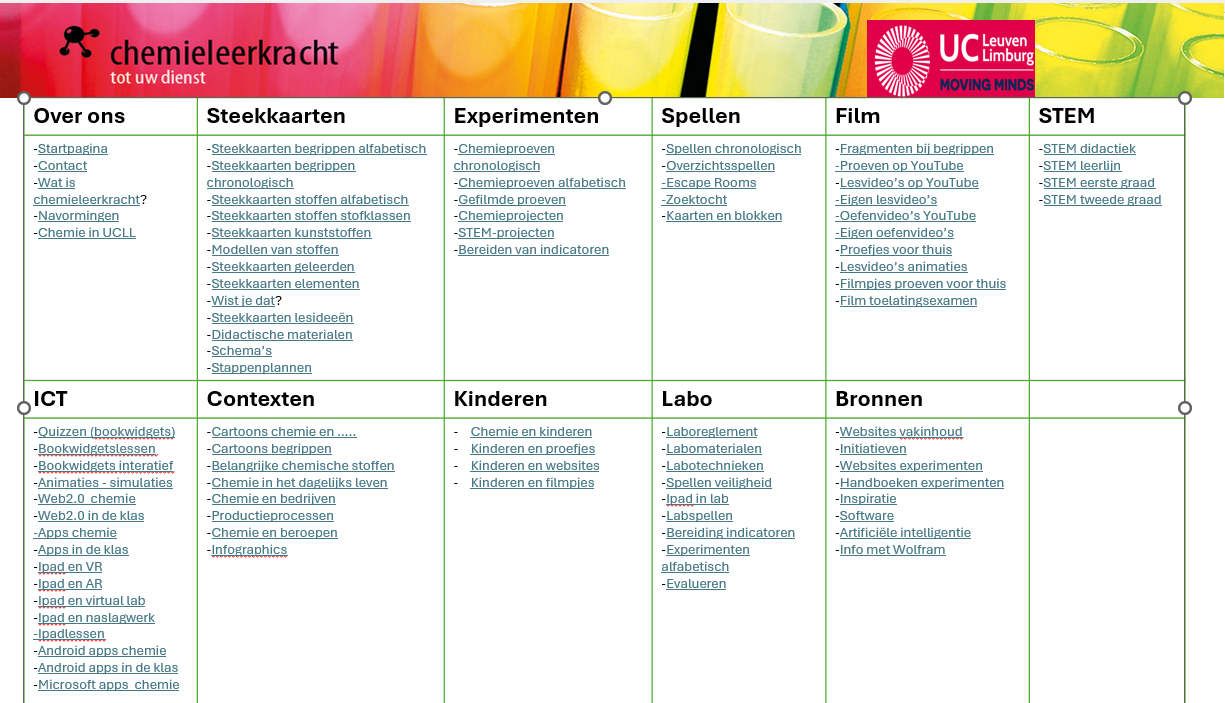 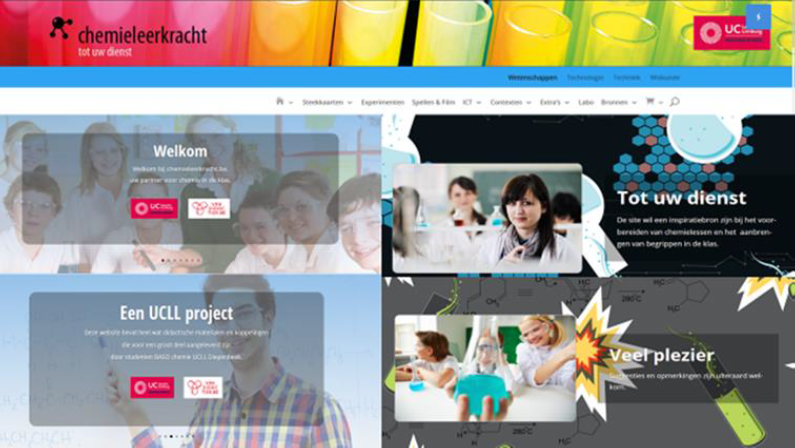 Methode2: Video’s kinderen
LINK
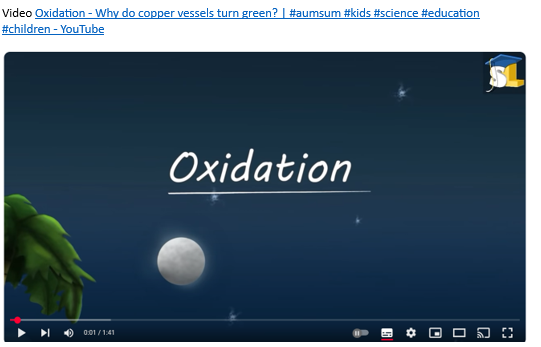 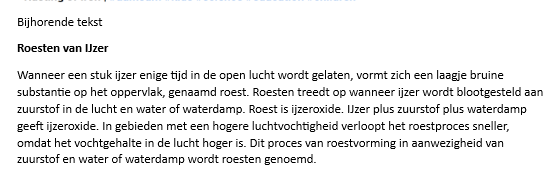 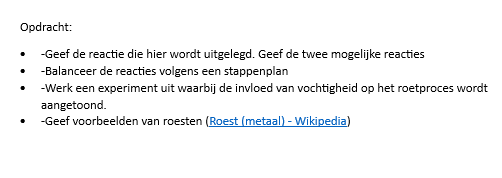 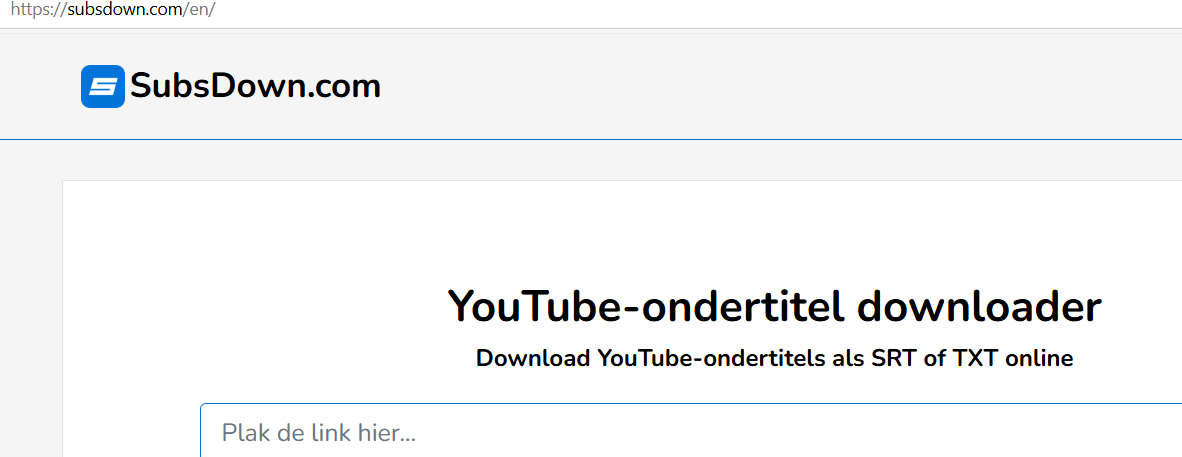 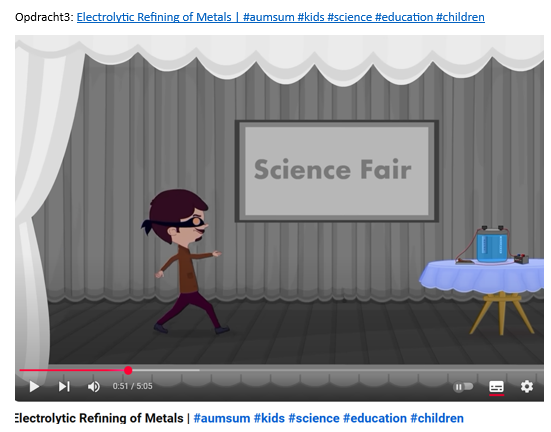 Download YouTube-ondertitels online - YouTube-ondertiteldownloader
Vertaling – tekst – samenvatting via Chatgtp
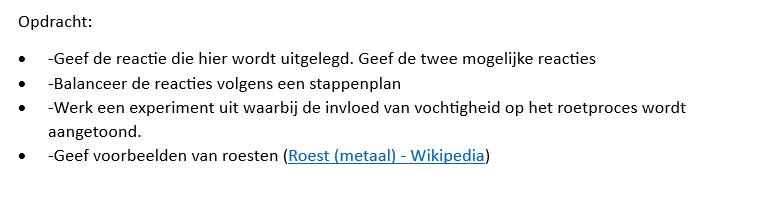 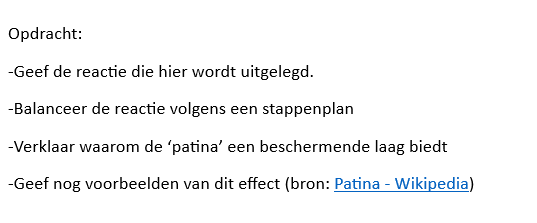 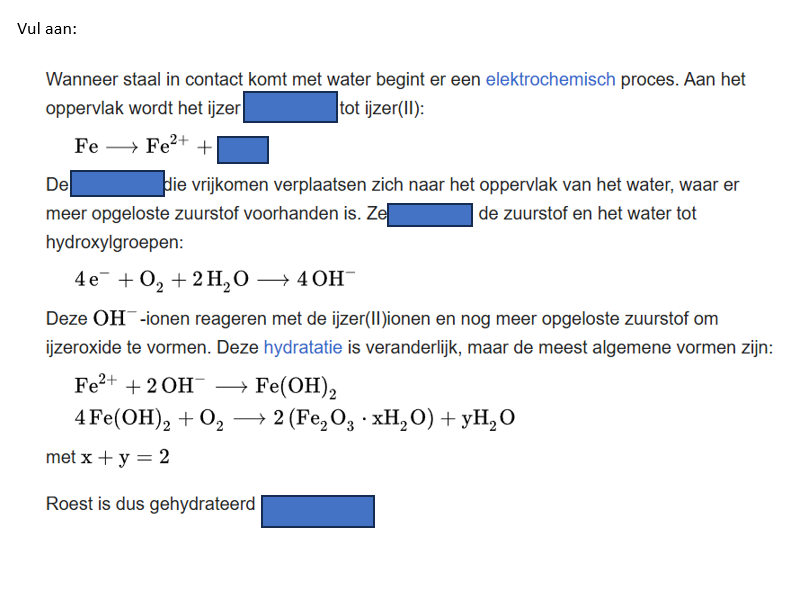